Tuần 
18
ÔN TẬP
CUỐI HỌC KÌ I
Tiết 1 - 2
Nhìn tranh, nói tên các bài đã học.
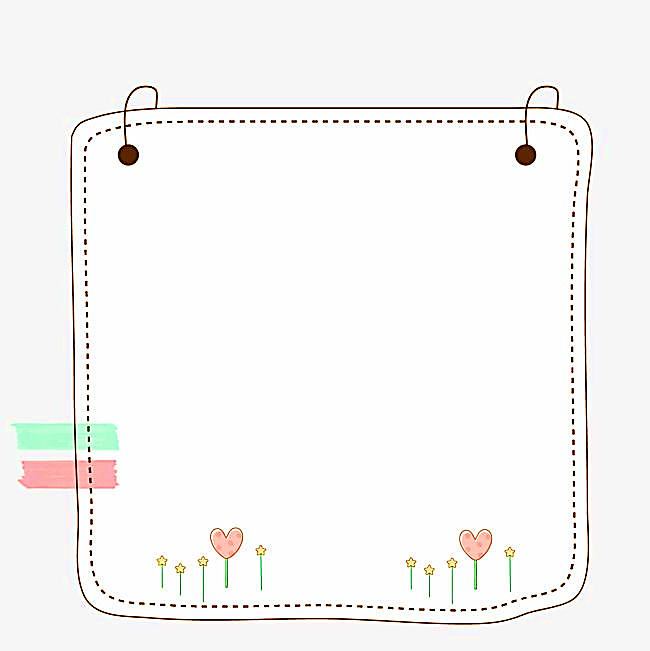 1
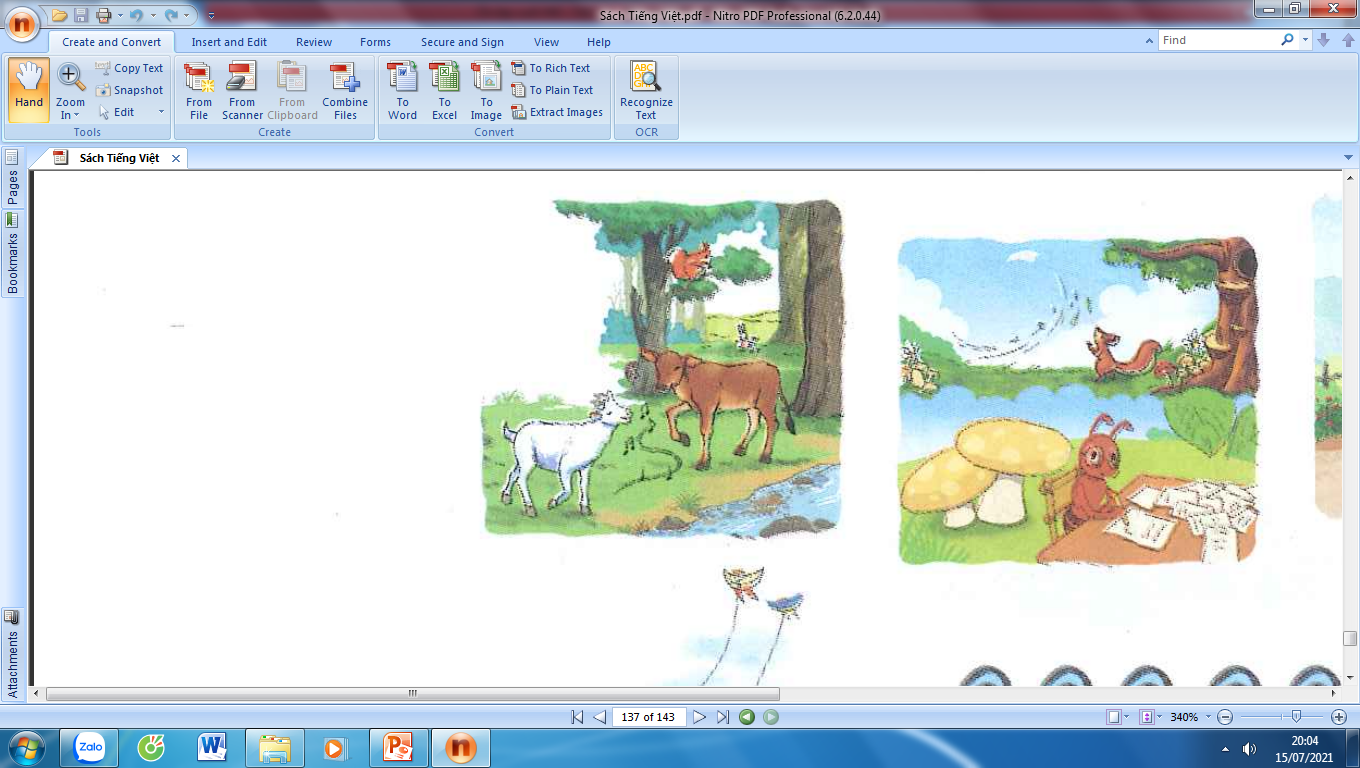 Gọi bạn
Tớ nhớ cậu
Chữ A và những người bạn
Nhím nâu kết bạn
Thả diều
Sự tích hoa tỉ muội
Cánh cửa nhớ bà
Thương ông
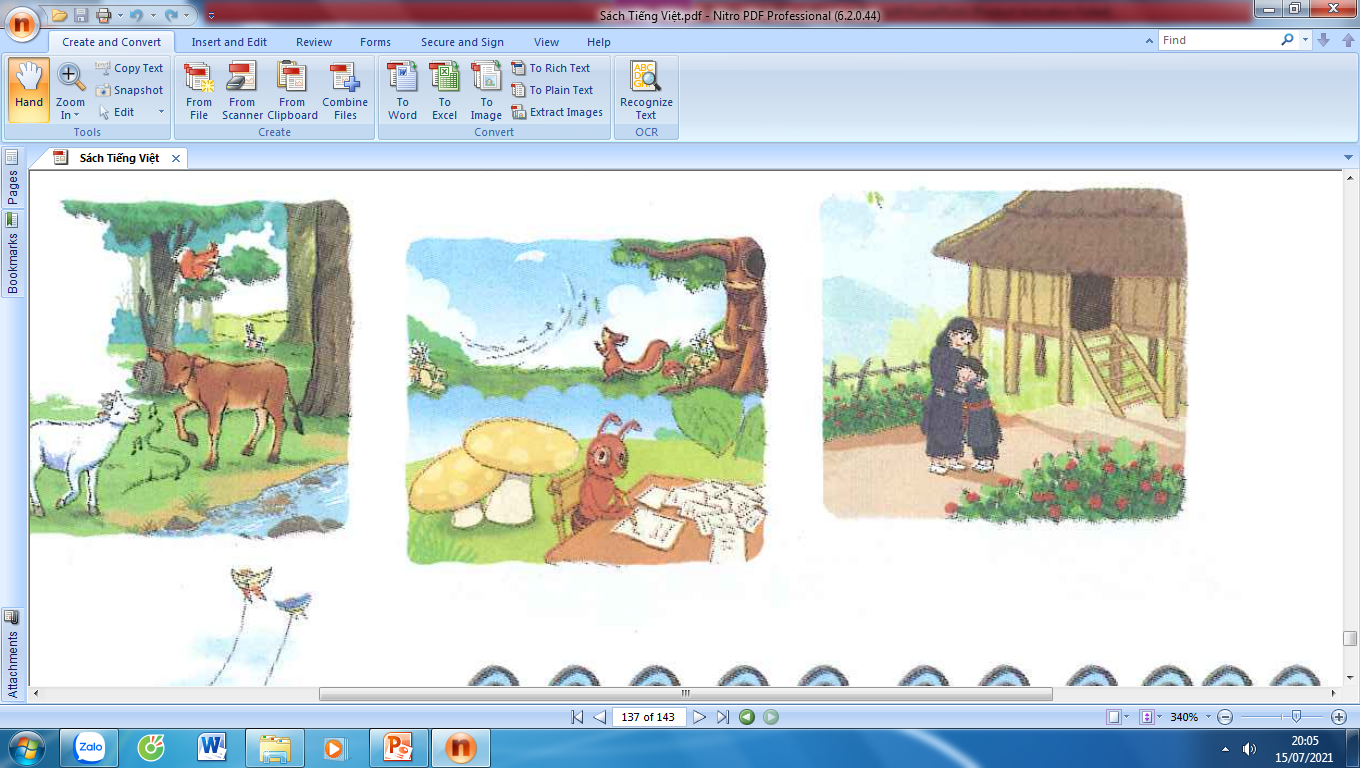 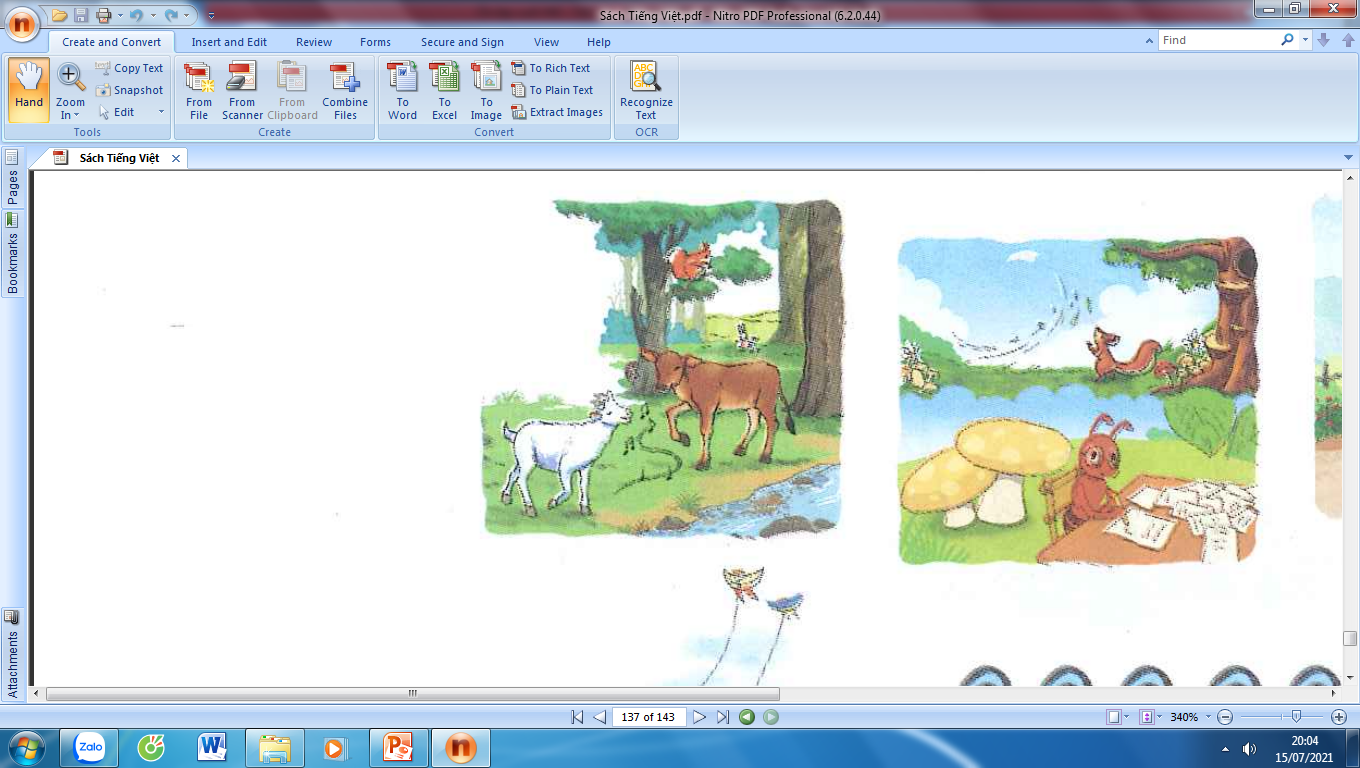 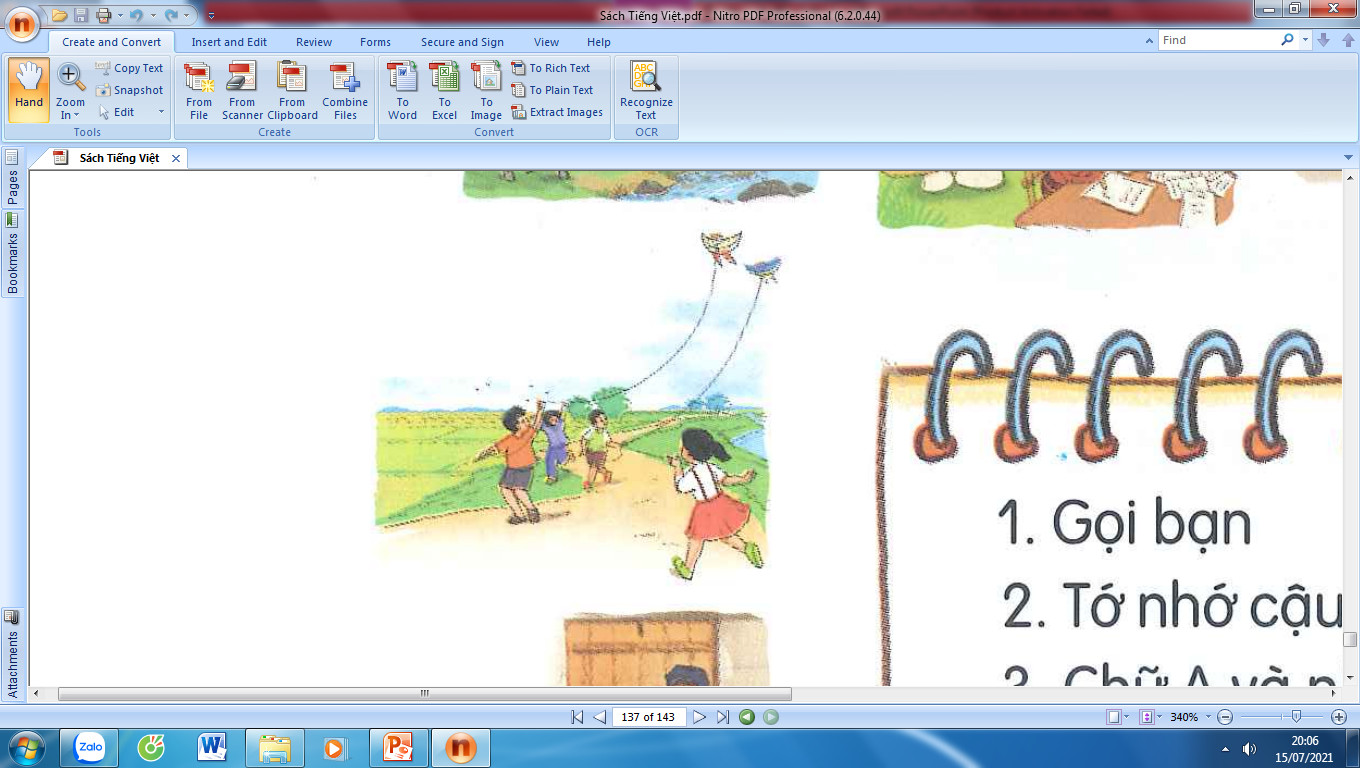 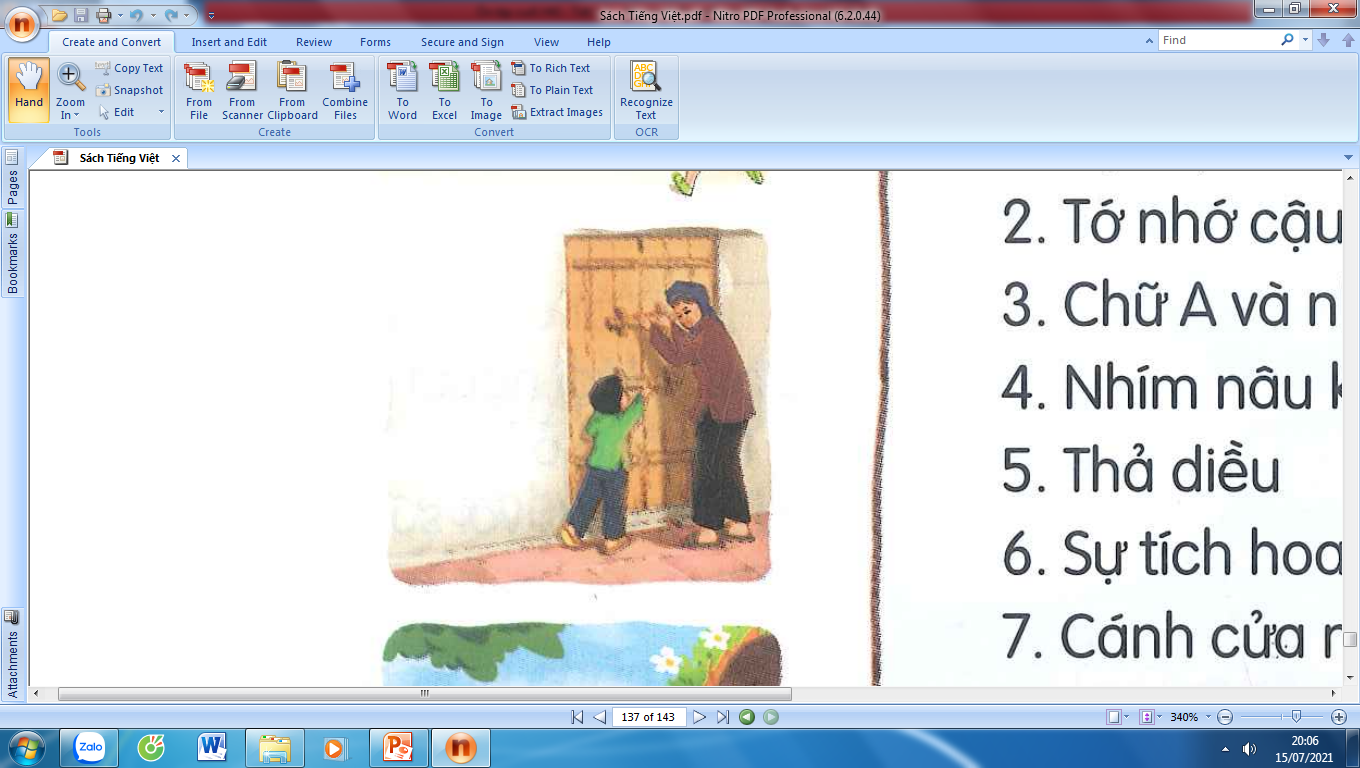 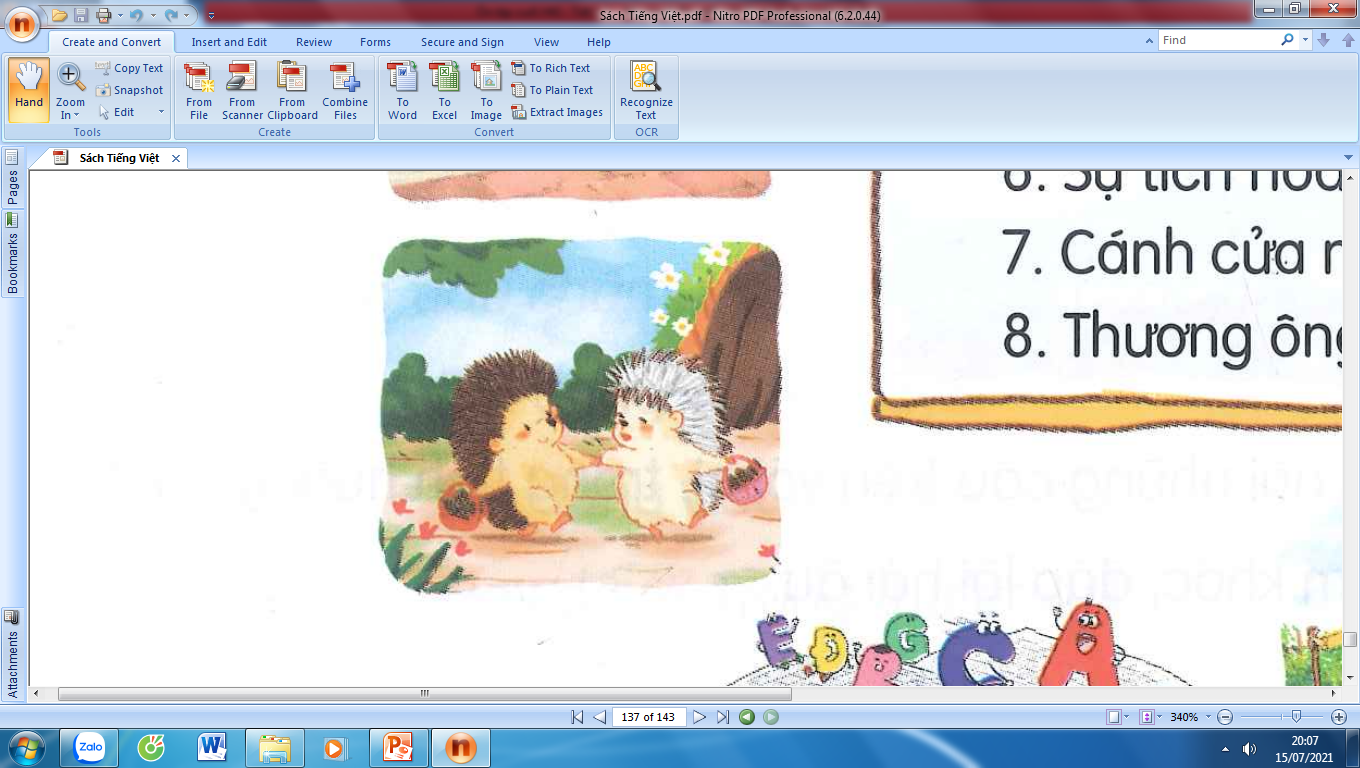 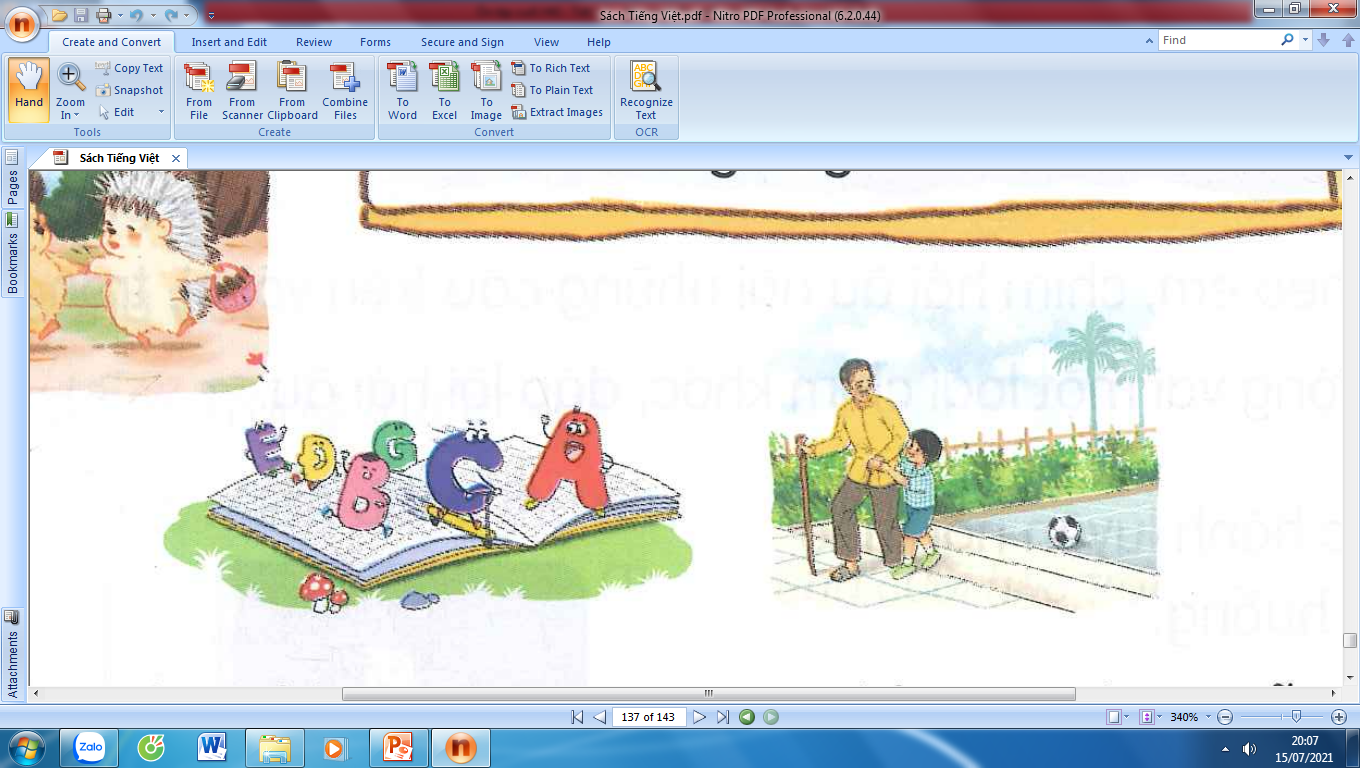 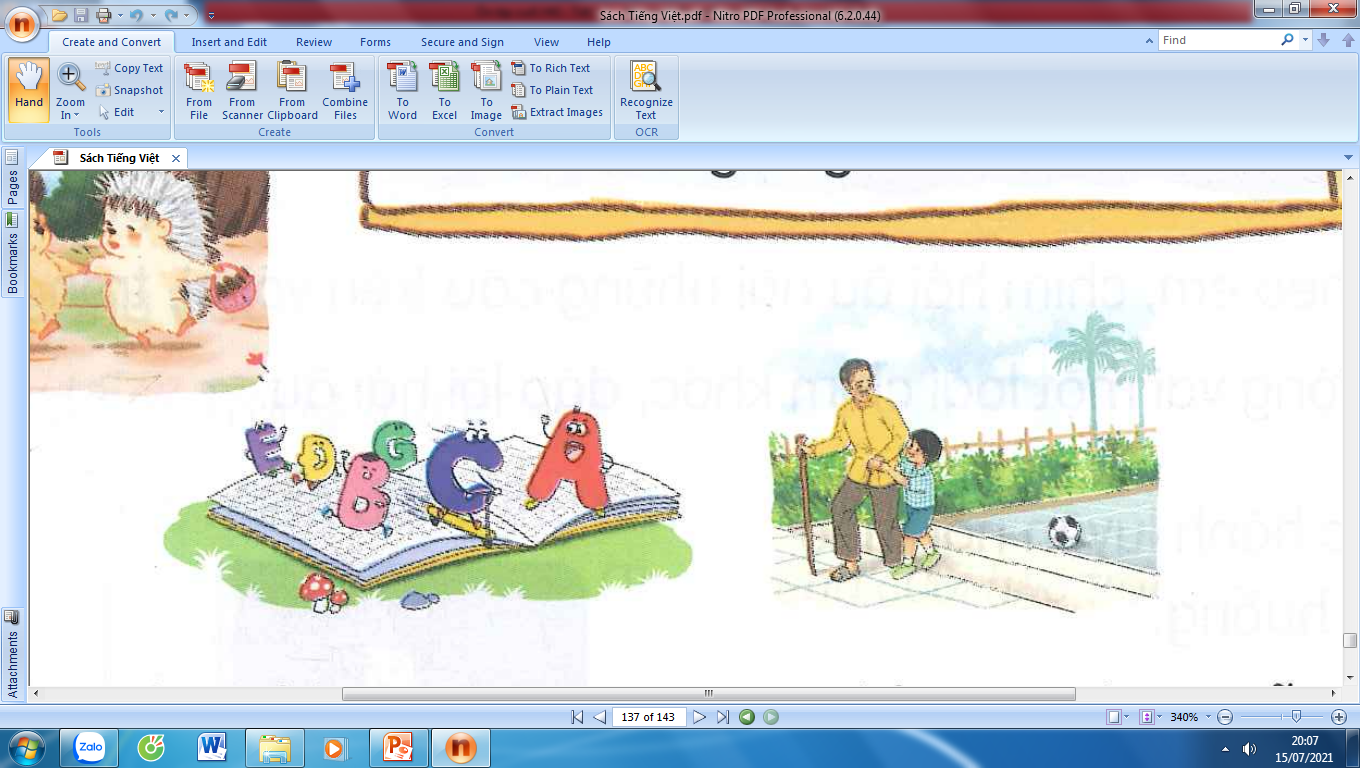 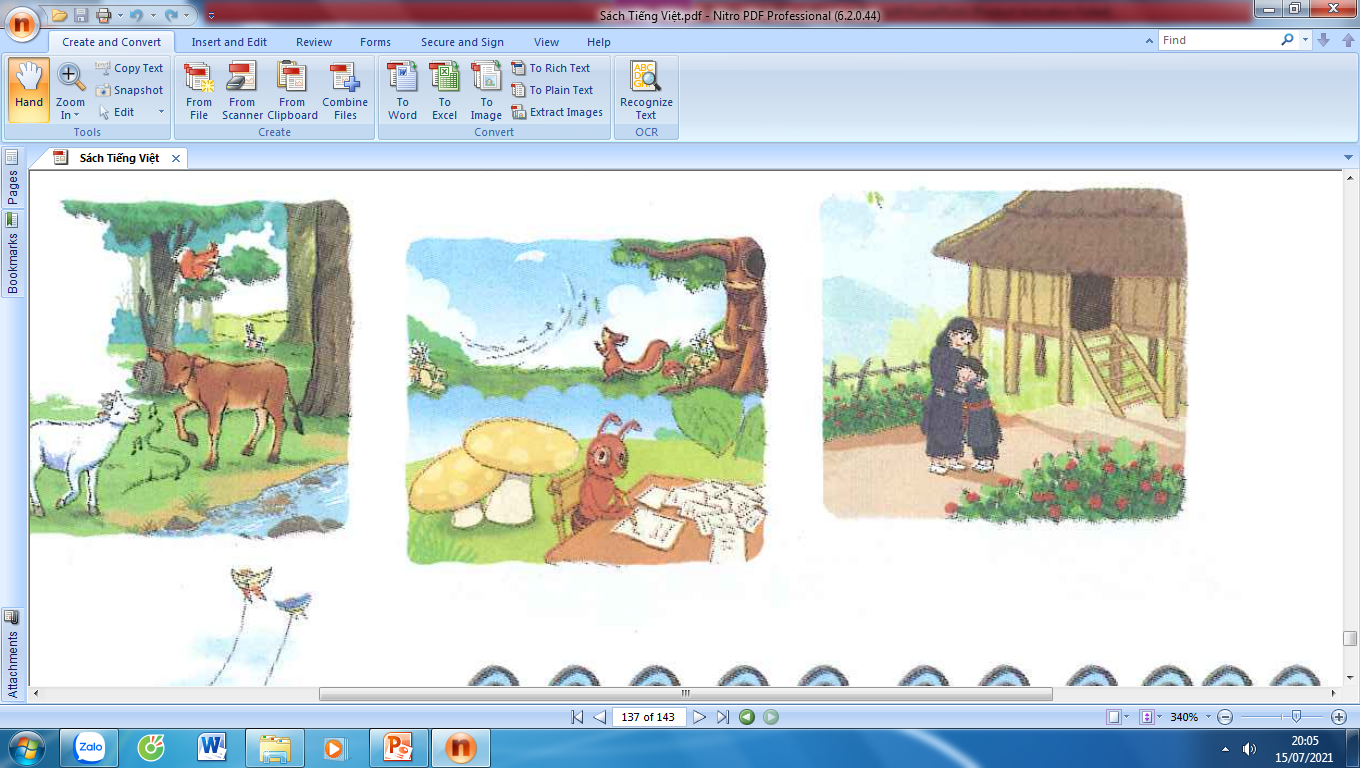 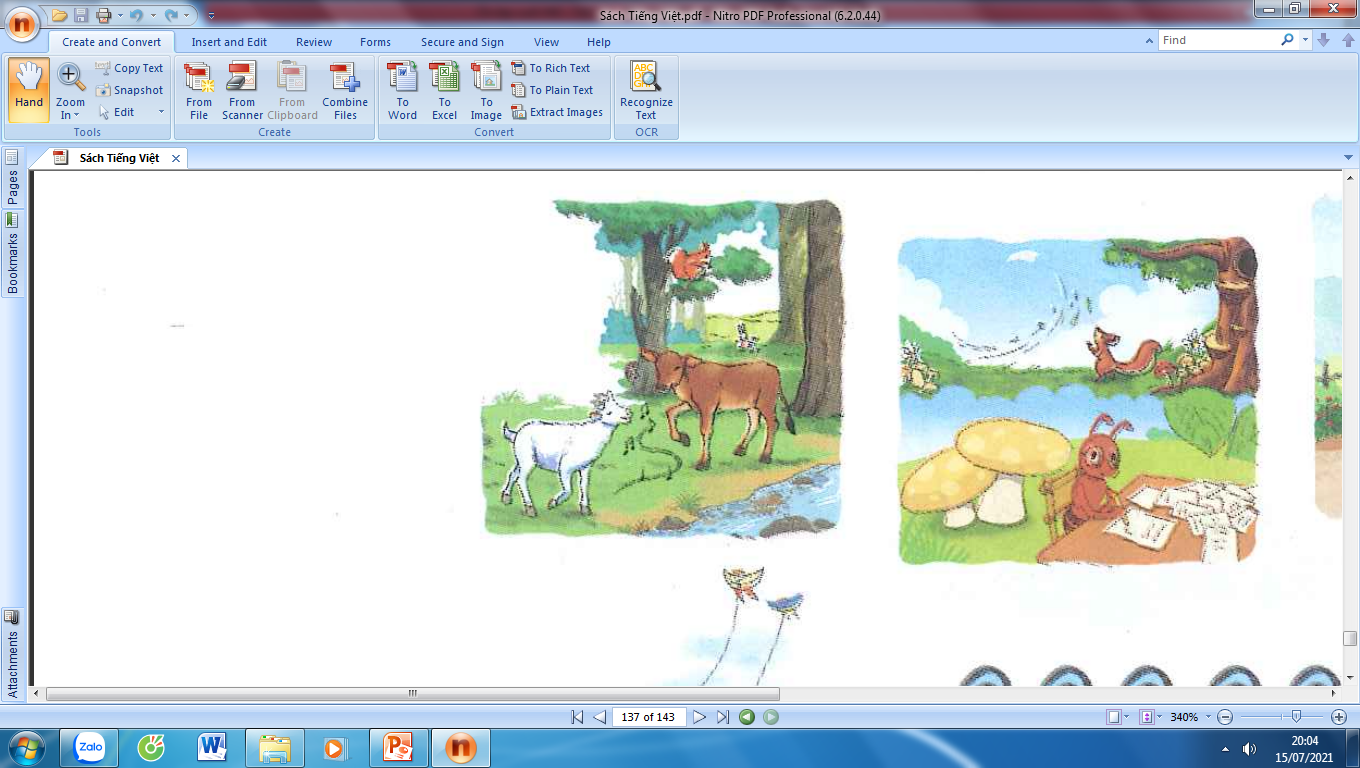 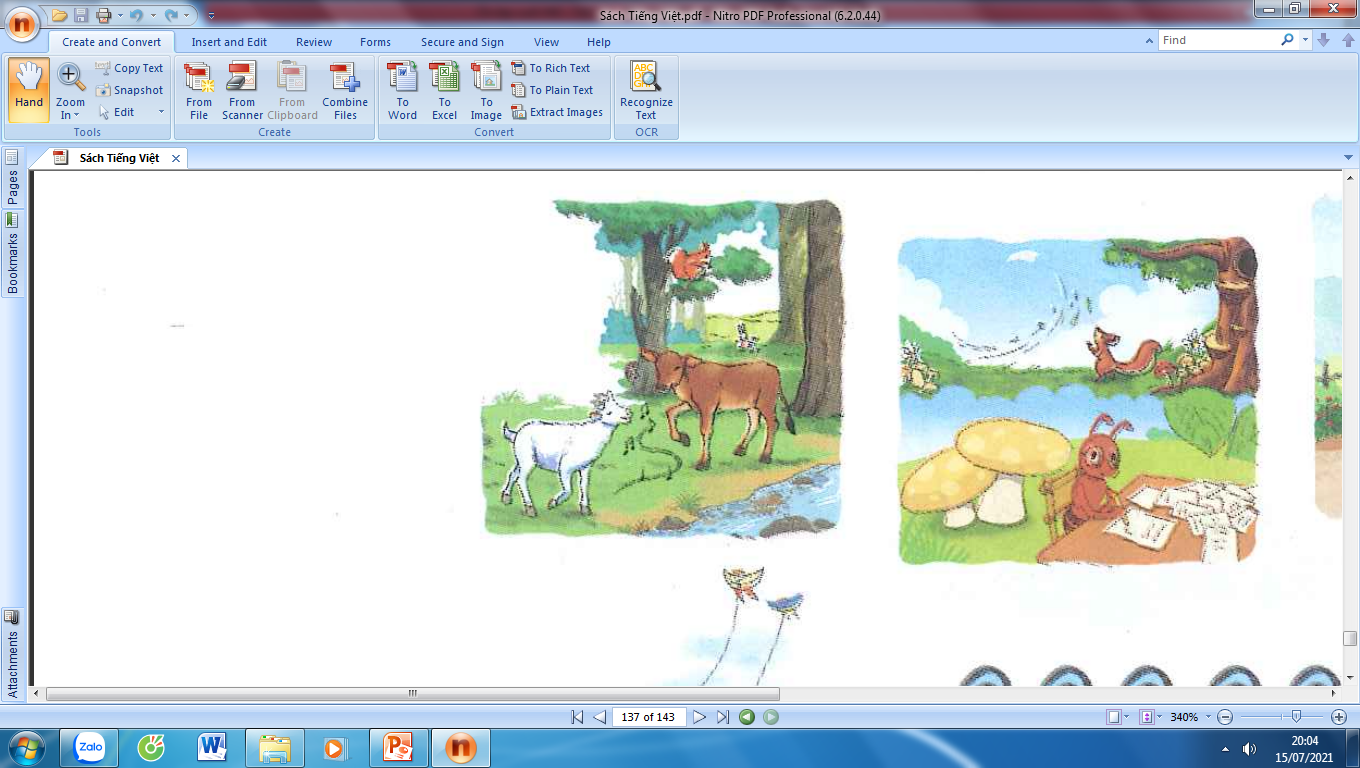 Tớ nhớ cậu
Gọi bạn
Sự tích 
hoa tỉ muội
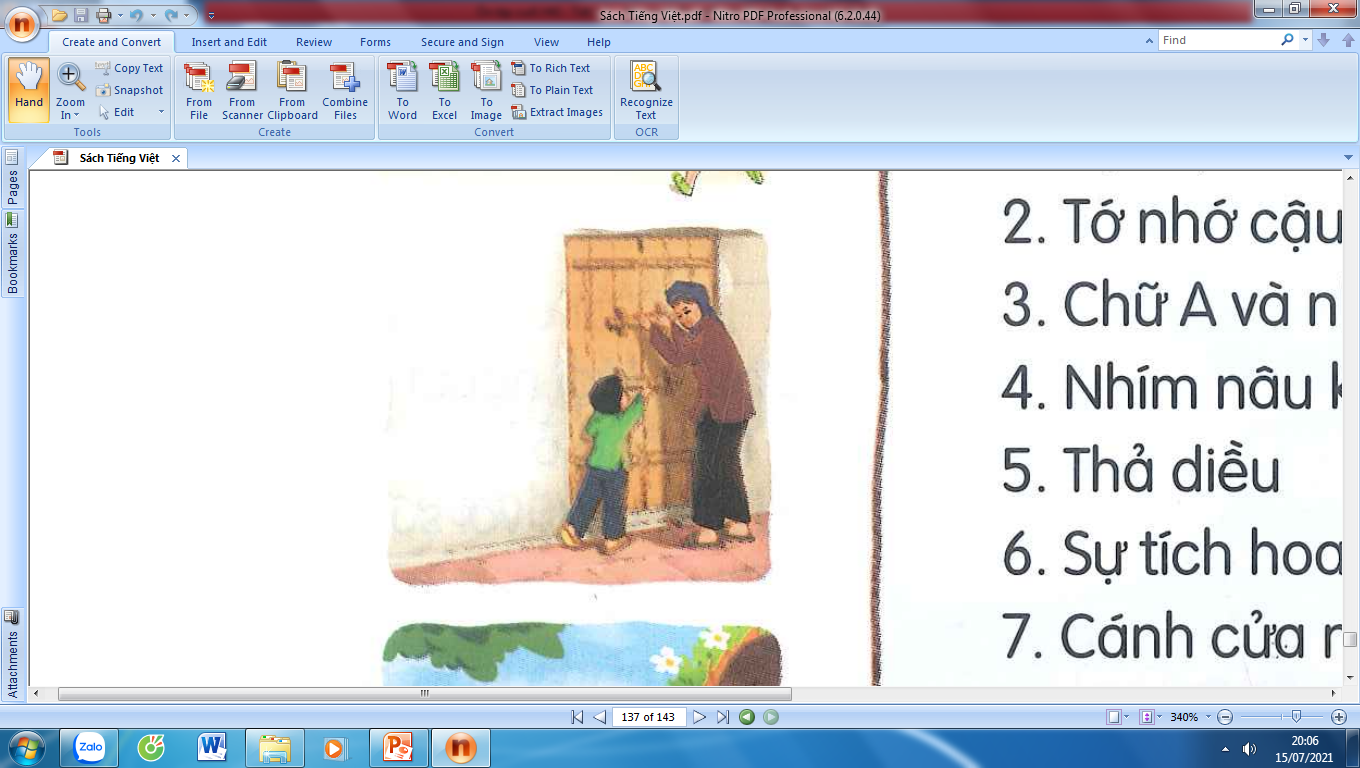 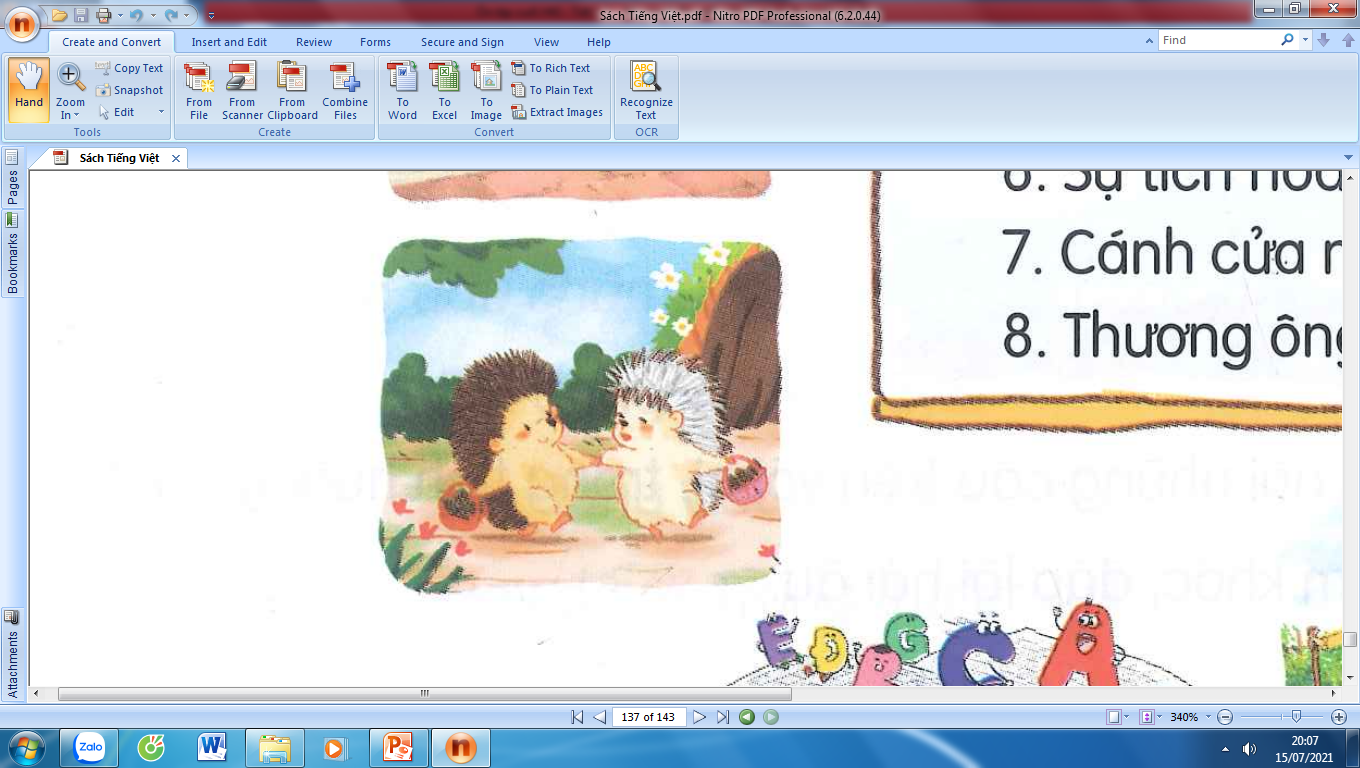 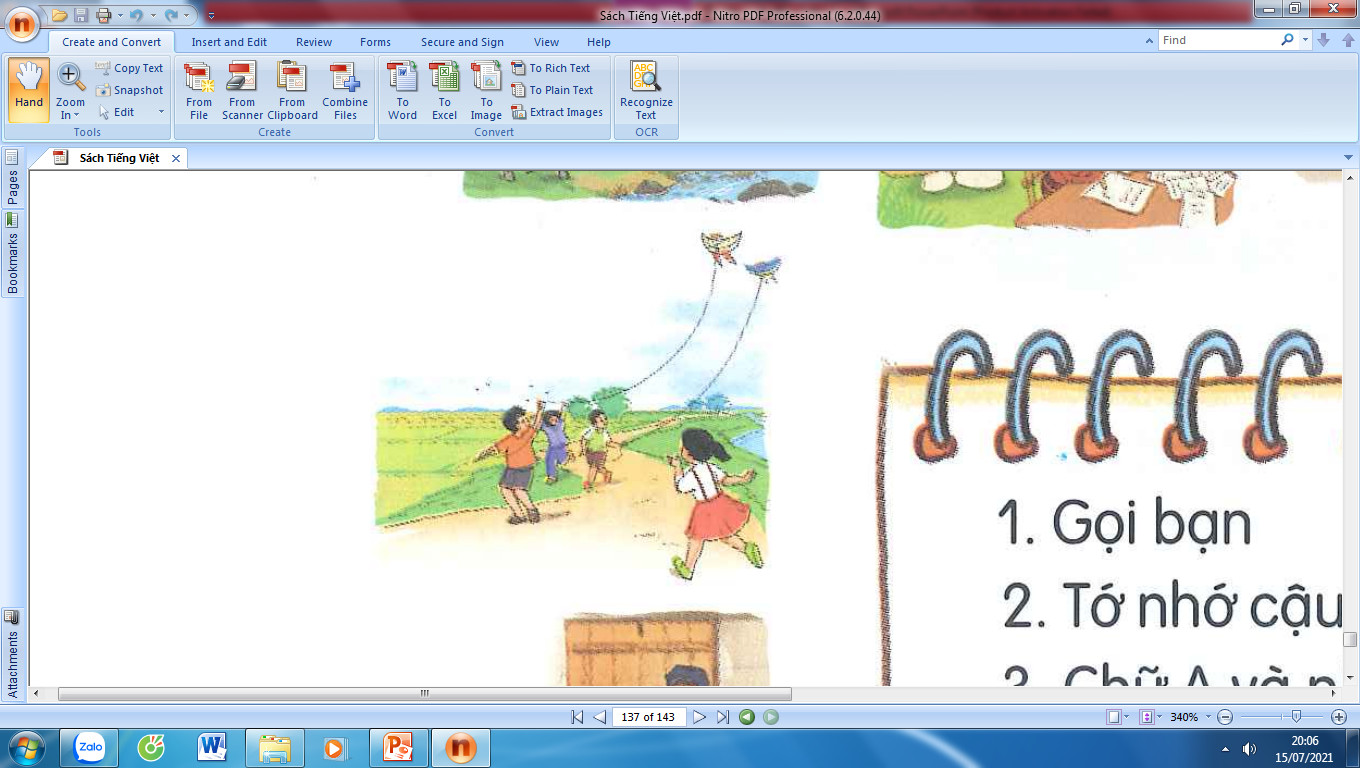 Nhím nâu 
kết bạn
Cánh cửa nhớ bà
Thả diều
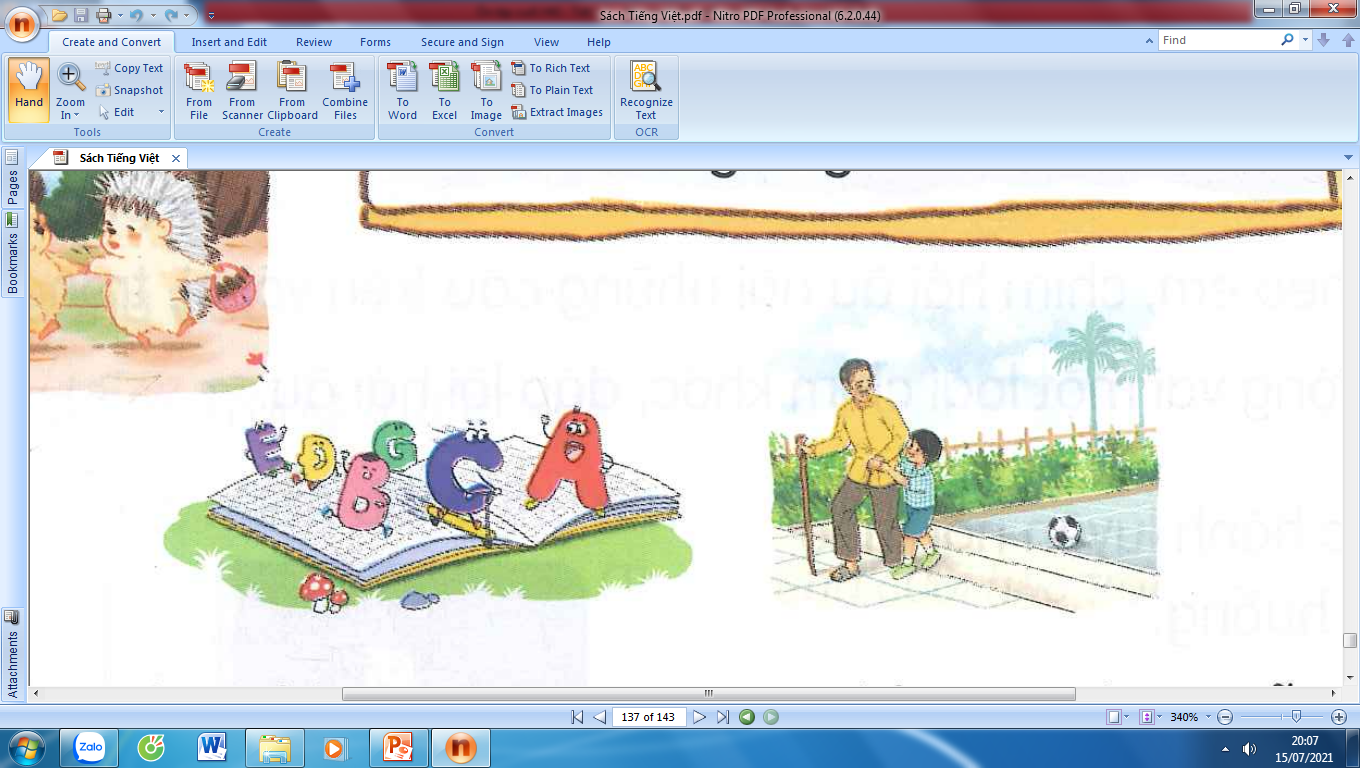 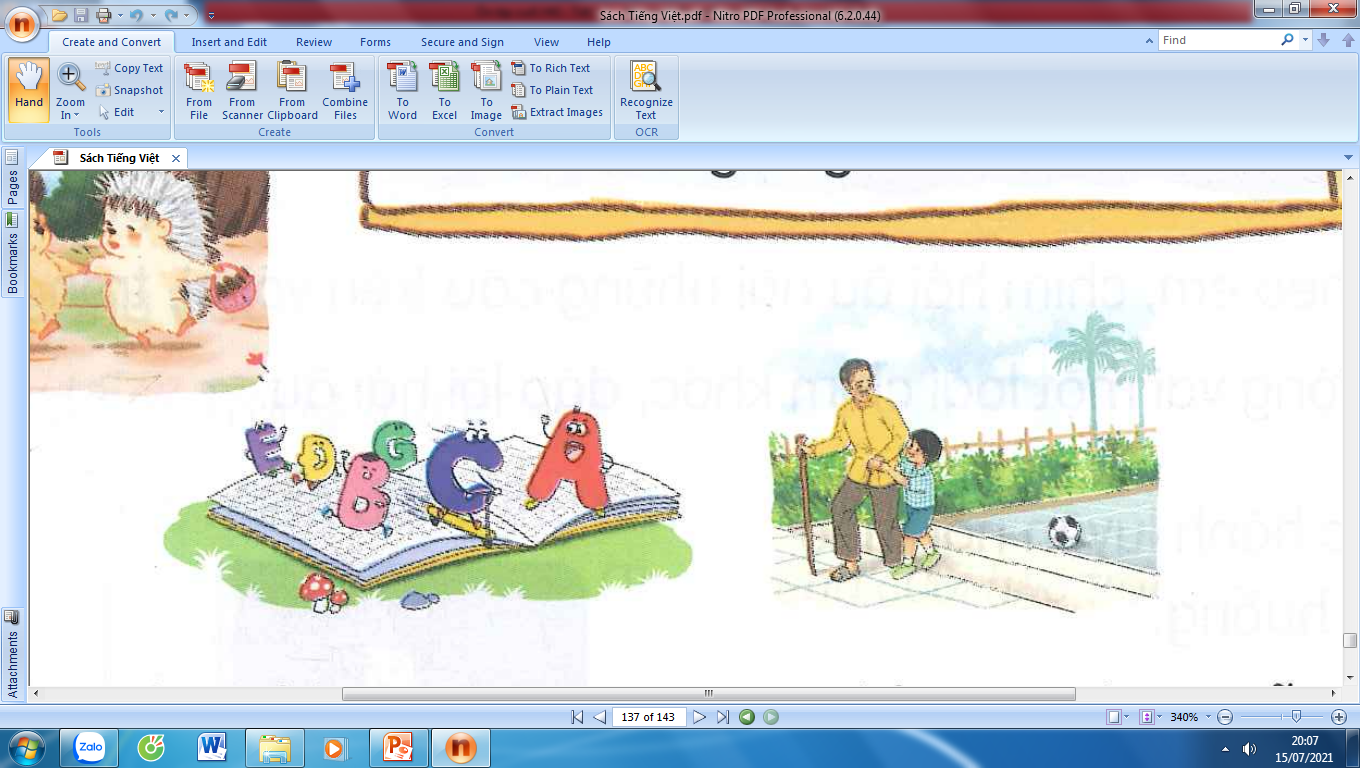 Thương ông
Chữ A và những người bạn
Dựa vào các tranh vẽ của bài tập 1, tìm các từ ngữ chỉ sự vật theo mẫu dưới đây:
2
Đọc lại một bài đọc em thích, nêu cho tiết, nhân vật hoặc hình ảnh trong bài khiến em nhớ  nhất.
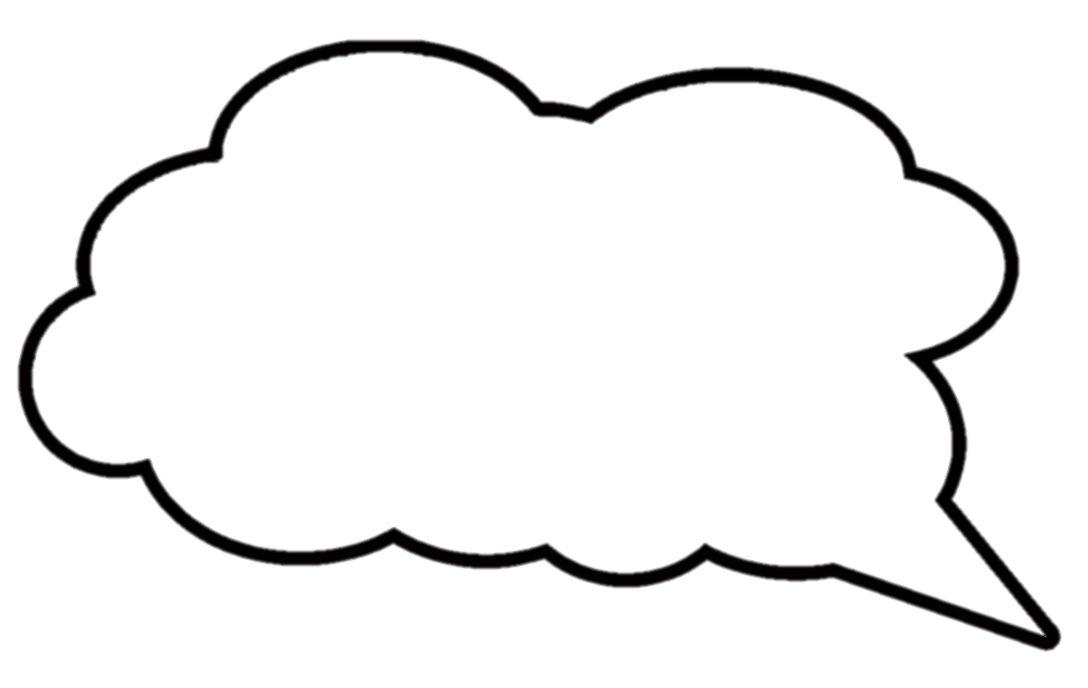 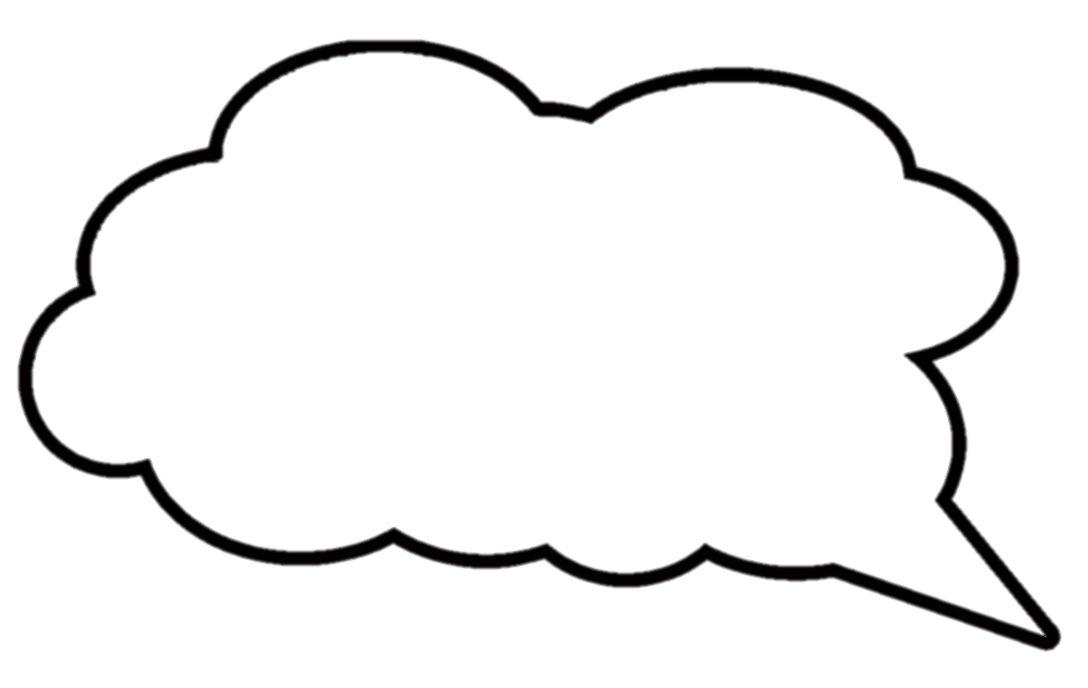 3
Còn tớ thích bê vàng và dê trắng trong bài Gọi bạn.
Tớ thích hai chú nhím trong bài Nhím nâu kết bạn.
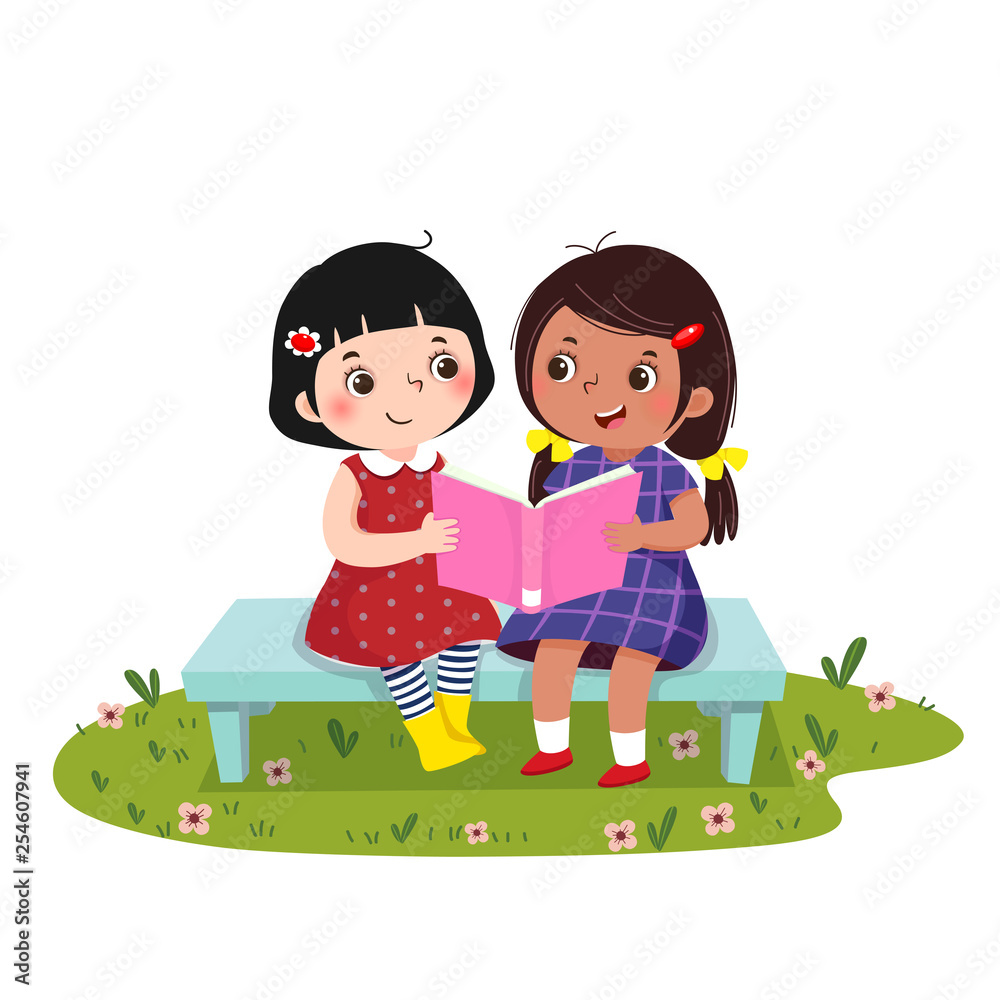 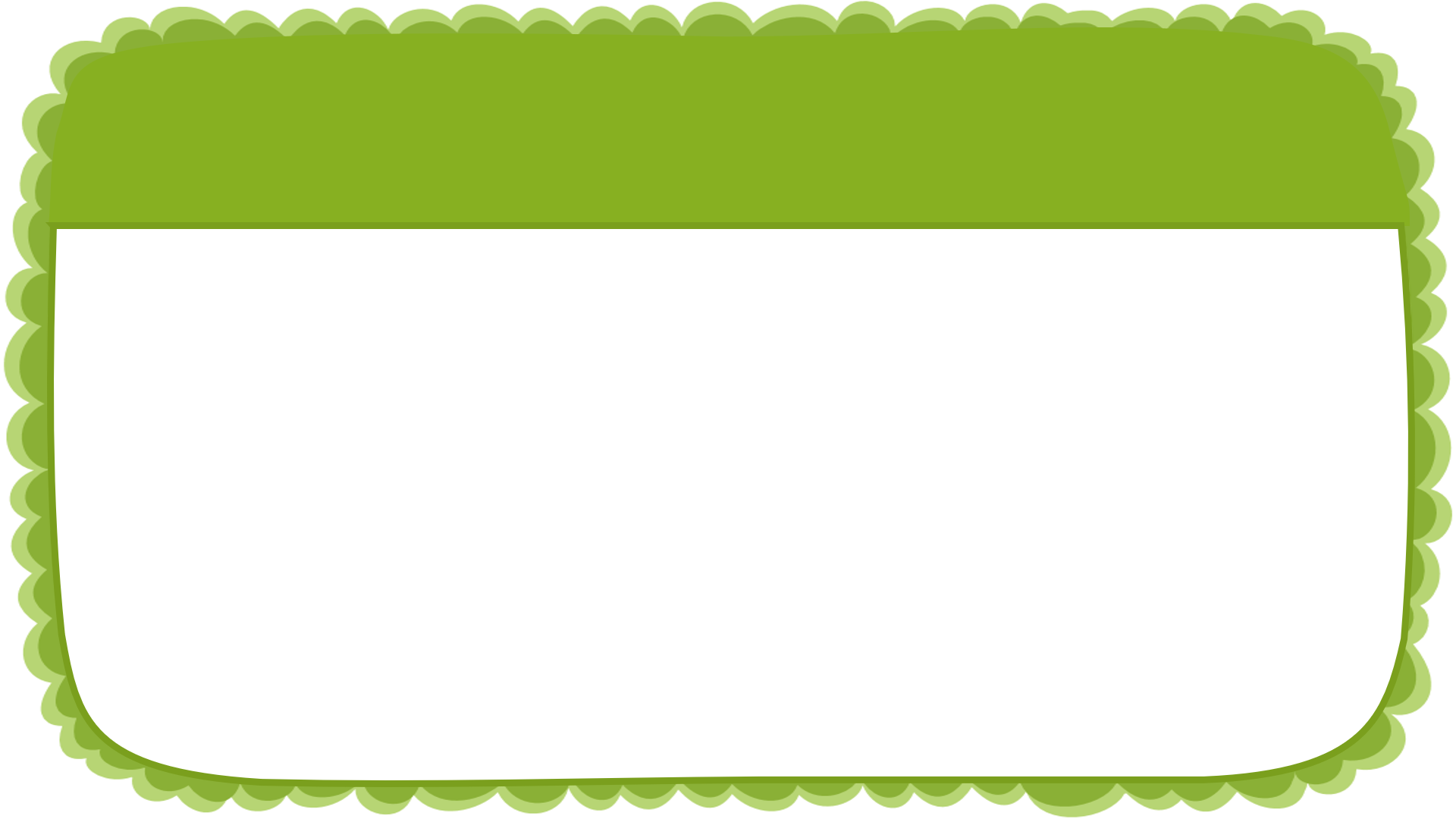 Củng cố - dặn dò
- Thực hành nói và đáp lời nhờ, khen, an ủi và chúc mừng.
- Ôn lại câu giới thiệu, câu nêu hoạt động, câu nêu đặc điểm.
- Xem trước bài sau : Ôn tập tiết 1 - 2
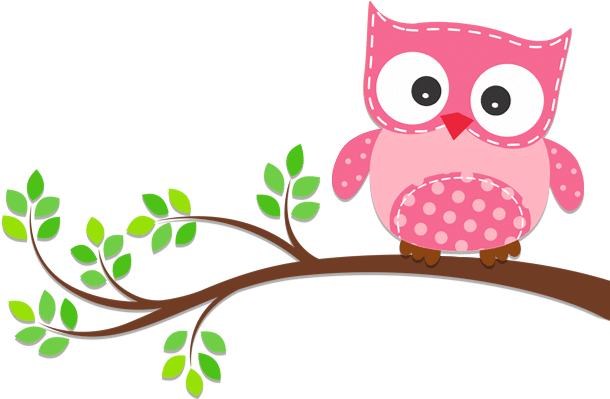 Tạm biệt và hẹn gặp lại 
các con vào những tiết học sau!
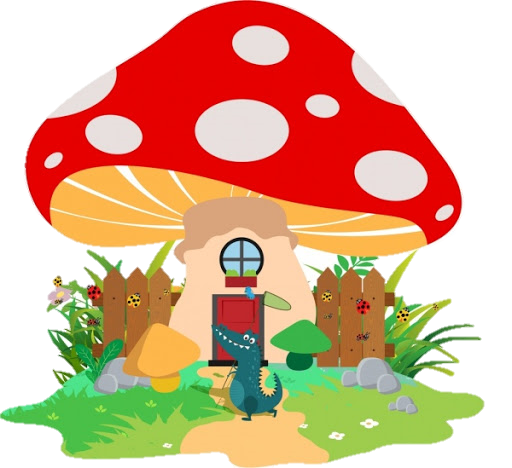